স্বাগতম
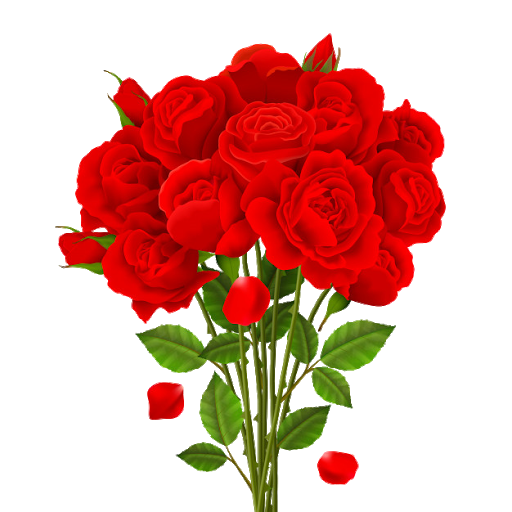 উপস্থাপনায়
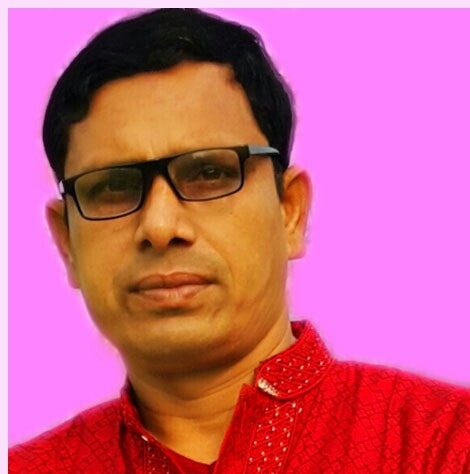 বিনয় কুমার পান্ডে
সহকারী  শিক্ষক
ননীক্ষীর উচ্চ বিদ্যালয়
মুকসুদপুর, গোপালগঞ্জ।
পাঠ পরিচিতি
শ্রেণি- নবম
বিষয়ঃ- কৃষি শিক্ষা
অধ্যায়: ২য়,পরিচ্ছেদ: তৃতীয়
সময়: ৫০ মিনিট
তারিখ: ১4/০4/২০20
এই ছবিটি দেখে বল
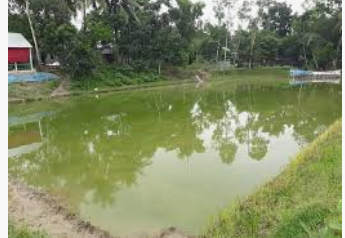 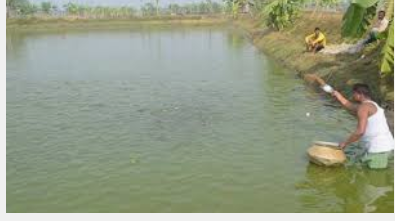 পুকুরে মাছ  চাষ
শিখনফল
এই পাঠে শিক্ষার্থীরা -------------
১।আদর্শ পুকুর কাকে বলে করতে পারবে ।
২।একটি আদর্শ পুকুরের গুণগুলো  বর্ণনা করতে পারবে  ।
৩।মাছ চাষে পানির গুণাগুণ বিশ্লেষণ করতে পারবে ।
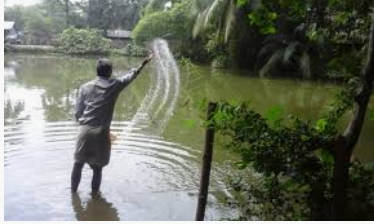 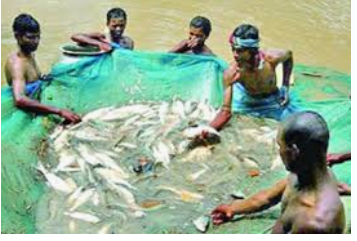 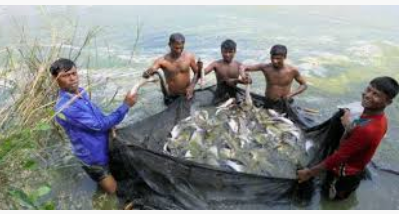 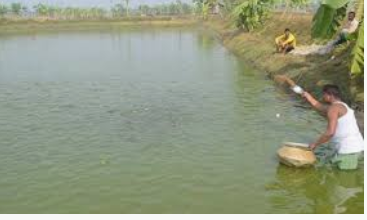 পুকুর
জোড়ায় কাজ পুকুরের তিনটি বৈশিষ্ট্য লিখ ।
পুকুরের তিনটি বৈশিষ্ট্য
১। পুকুরটি বন্যামুক্ত হতে হবে । 
২।পুকুরের পাড় উঁচু হতে হবে ।
৩।সারা  বছর পানি থাকে এমন পুকুর চাষের জন্য অধিক উপযুগি ।
মাছ চাষে পানির গুণাগুণ
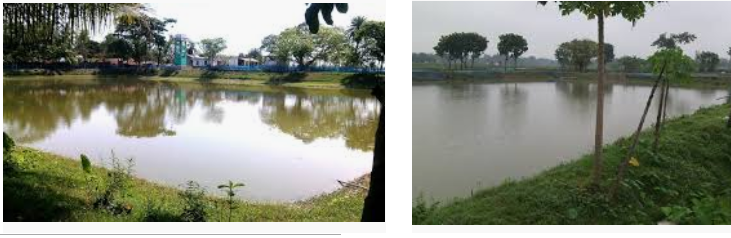 মাছ চাষে পুকুরের পানির গুণাগুণ গুলো লিখ-
দলীয় কাজ
মাছ চাষের পুকুরের পানির ভৌত গুণাবলি  লিখ
পানির  ভৌত গুণাগুণ ১।গভীরতা ২।তাপমাত্রা ৩।ঘোলাত্ব ৪।সৃর্যালোক
মূল্যায়ন
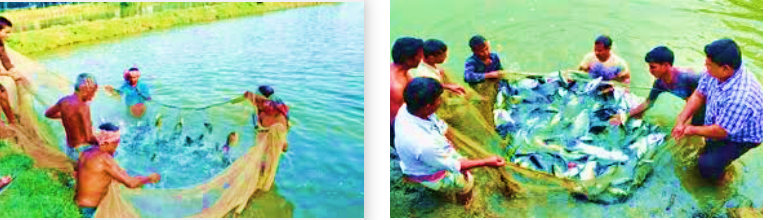 ১।একটি আদর্শ পুকুর কি ? ২ ।মাছ চাষের জন্য পুকুরে কয়টি  গুণাগুণ থাকা দরকার । ৩।মাছ চাষে পুকুরের ভৌত গুণাগুণ আলোচনা কর ।৪।মাছ চাষে পানির  পিএইচ কত থাকা দরকার বর্ণনা কর ।
বাড়ির কাজ
তোমার দেখা একটি পুকুরের মাছ চাষের বর্ণনা দাও ।
সবাইকে আন্তরিক ধন্যবাদ
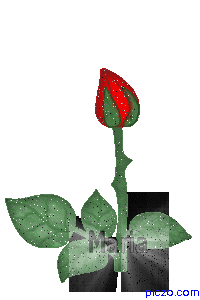 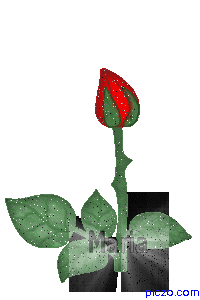 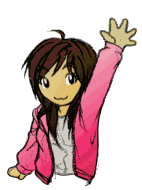 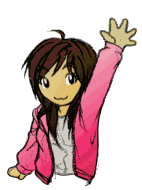 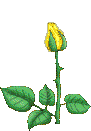 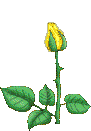 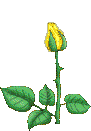 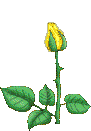 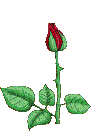 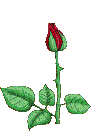 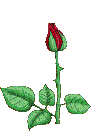 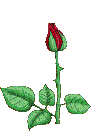